«Ваш ребенок учится по новому образовательному стандарту».
Материал к родительскому собранию
Навыки 21 века
- Навык критического мышления;
- Навык креативности;
- Навык коллаборации;
- Навык презентации.
Необходимость новых ФГОС
МЫ ЖИВЕМ В СЕТЕВОМ СТОЛЕТИИ;
ШКОЛА – НЕ ЕДИНСТВЕННЫЙ ИСТОЧНИК ИНФОРМАЦИИ;
ШКОЛА – ИСТОЧНИК КЛЮЧЕВЫХ НАВЫКОВ СОЦИАЛИЗАЦИИ И ОТВЕТСТВЕННОГО ЛИДЕРСТВА;
УЧЕБНИКИ – НЕ ИСТОЧНИК  АКТУАЛЬНЫХ ЗНАНИЙ;
АКТИВНЫЕ ЗАПРОСЫ РОДИТЕЛЕЙ И ДЕТЕЙ;
«НОВОЕ ПОКОЛЕНИЕ».
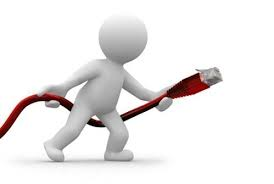 Сравнительная характеристика
ОСНОВНЫЕ ТРЕНДЫ В ОБРАЗОВАНИИ
Персонализация образования
целеполагание
прогнозирование и планирование образовательной траектории
различие в глубине и скорости
усиление различий в пути и цели
учет объективно фиксируемых результатов
профилизация
Деятельность идет в информационной среде
Деятельность и взаимодействие учеников и учителей  идет в информационной среде. В ней, также:
Фиксируется ход и результаты образовательной деятельности
Ученики размещают свои работы, учителя –свои комментарии к ним
Прозрачный мир – тренд цивилизации
ребенок в нем рождается
все, что он делает – записано (фиксируется, обрабатывается, анализируется,  хранится в компьютере)
Системно- деятельностный подход
В основе Федерального государственного образовательного стандарта лежит системно-деятельностный подход.

Системно-деятельностный подход – это такой метод, при котором ученик является активным субъектом педагогического процесса. При этом учителю важно самоопределение учащегося в процессе обучения.
Главная цель системно-деятельностного подхода в обучении состоит в том, чтобы пробудить у учащегося интерес к предмету и процессу обучения, развить у него навыки самообразования. В конечном итоге результатом должно стать воспитание человека с активной жизненной позицией не только в обучении, но и в жизни. Такой человек способен ставить перед собой цели, решать учебные и жизненные задачи и отвечать за результат своих действий. 
Педагогический процесс является, прежде всего, совместной деятельностью ребёнка и педагога. Учебная деятельность должна быть основана на принципах сотрудничества и взаимопонимания.
ФЕДЕРАЛЬНЫЙ ГОСУДАРСТВЕННЫЙ ОБРАЗОВАТЕЛЬНЫЙСТАНДАРТ НАЧАЛЬНОГО ОБЩЕГО ОБРАЗОВАНИЯ
Утвержден приказом Министерства образования и науки Российской Федерации от « 6 » октября 2009 г. № 373
 Стандарт ориентирован на становление личностных характеристик выпускника («портрет выпускника начальной школы»):
 любящий свой народ, свой край и свою Родину;
уважающий и принимающий ценности семьи и общества;
любознательный, активно и заинтересованно познающий мир;
владеющий основами умения учиться, способный к организации собственной деятельности;
готовый самостоятельно действовать и отвечать за свои поступки перед семьей и обществом;
доброжелательный, умеющий слушать и слышать собеседника, обосновывать свою;
выполняющий правила здорового и безопасного для себя и окружающих образа жизни.
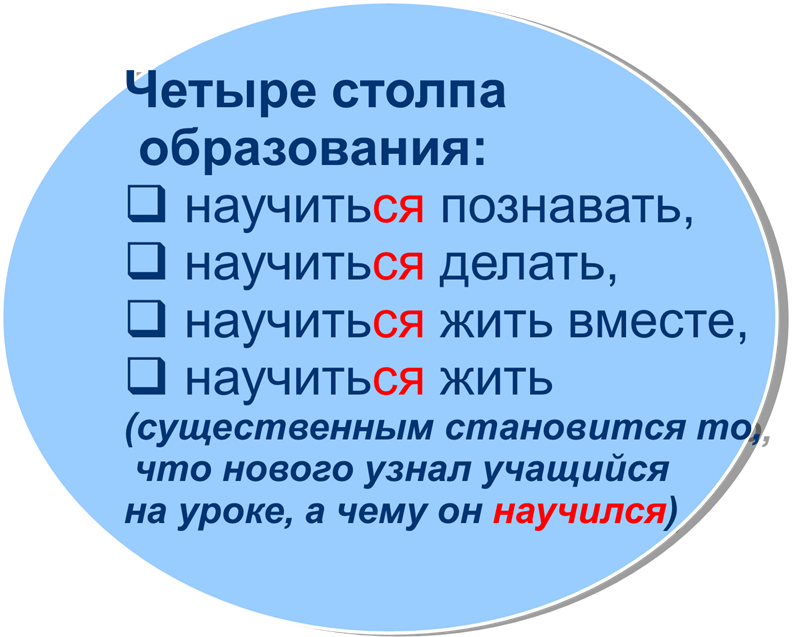 Спасибо за внимание